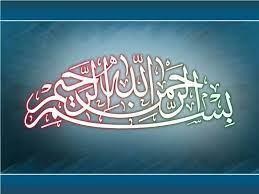 Block-XOtorhinolaryngologyModule-I
Measures of MorbidityDr. Saba   Dr. Bushra
Prof Umar Model
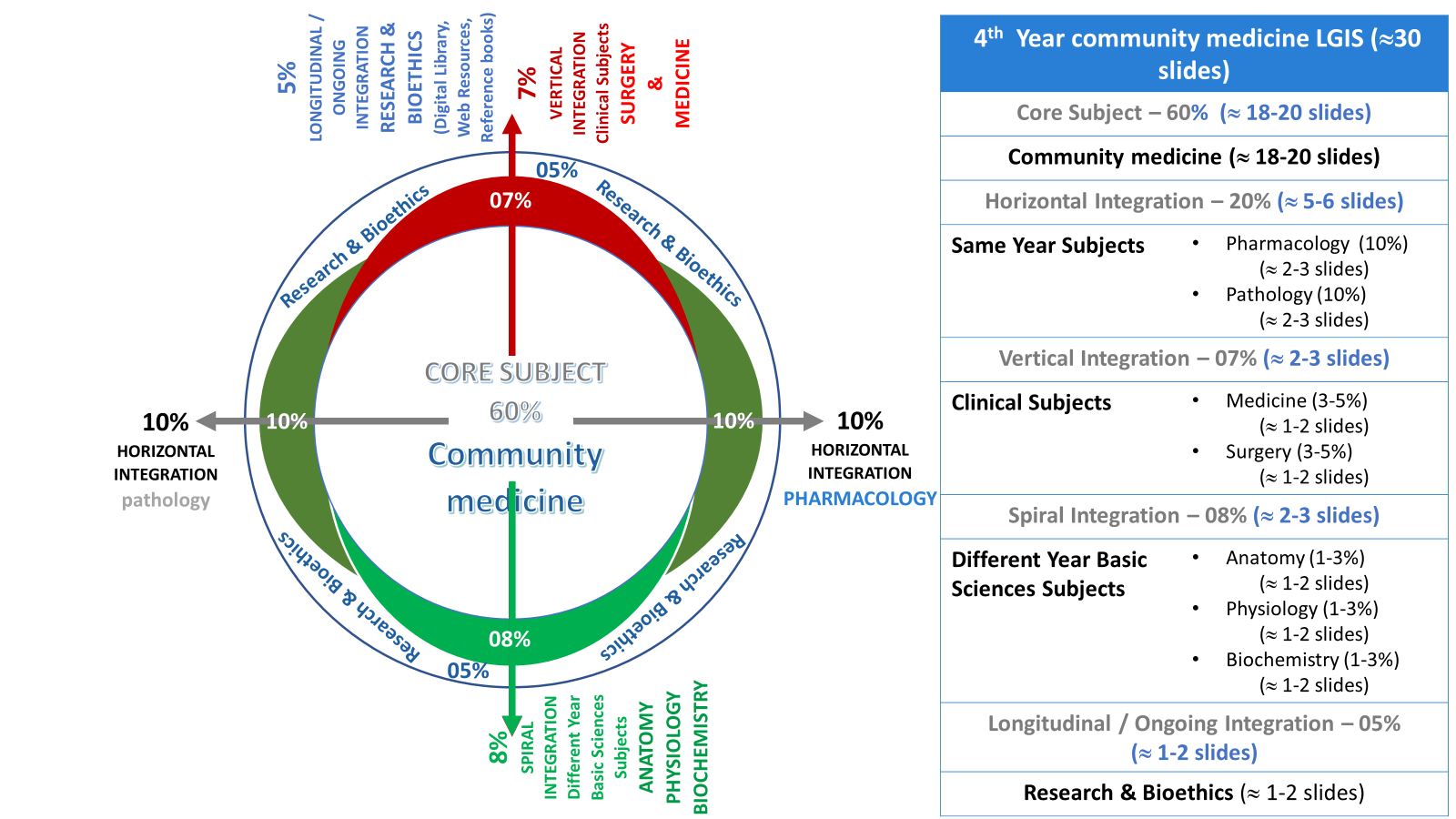 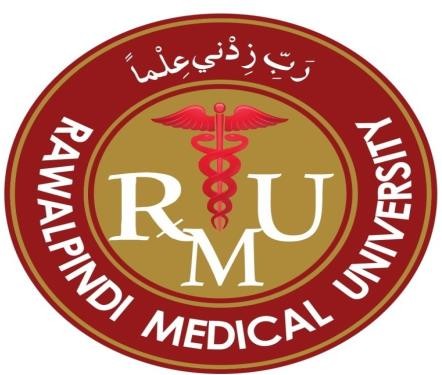 Vision & Mission Statement of RMU
SGD (Small group discussion) Standardization of teaching content
Learning Objectives:
At the end of the session students will be able to;
Comprehend statistical tools used for measurement of disease in the 	population
Calculate incidence rate and prevalence rates in various scenarios
Derive relationship in incidence rates and prevalence Rates.
Interpret relationships in incidence rates and prevalence rates
How to read a relevant research article.
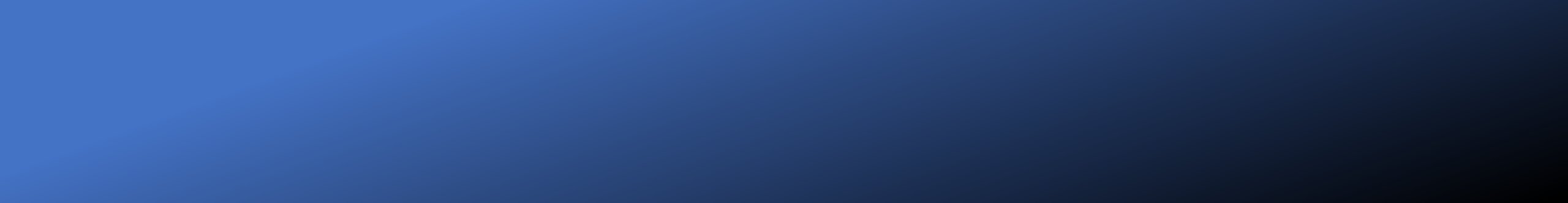 What is Morbidity????
Core   Subject
any departure subjective or objective from a state of physiological well being.
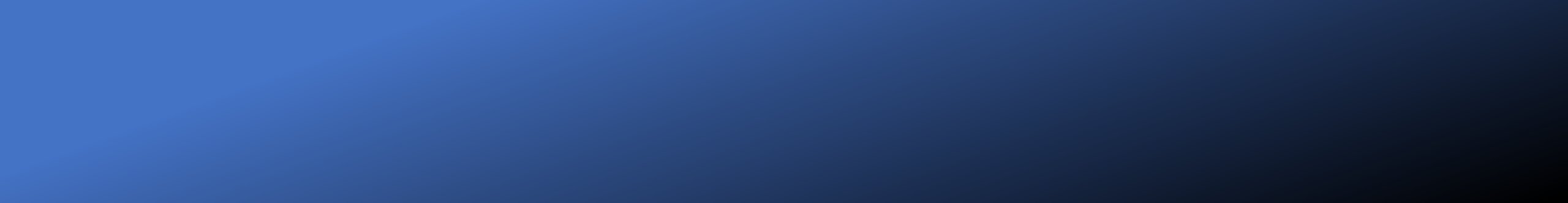 Uses of Morbidity Data
Core   Subject
Describe the extent & nature of disease load in	the community

Provides more comprehensive, accurate & clinically relevant information on patient characteristics

Serves as starting point for etiological studies & plays role in disease prevention

Needed for monitoring & evaluation of disease control activities
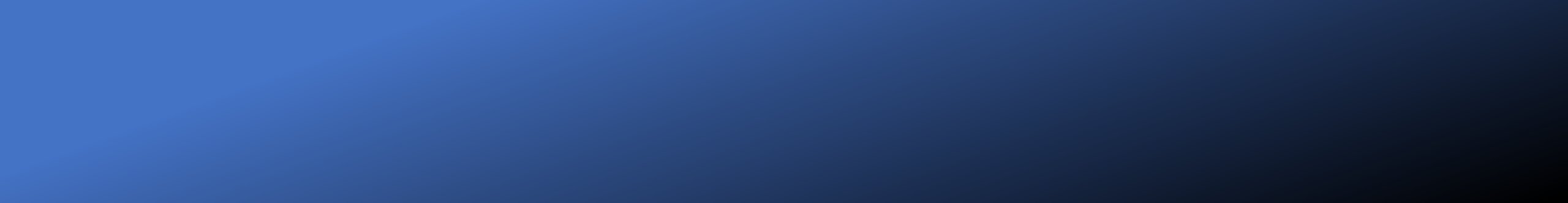 Measurement indicators of Morbidity
Core   Subject
Diseases Incidence rate
Diseases Prevalence rate Attack rate
Secondary attack rate
Core   Subject
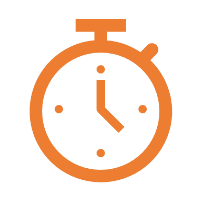 the No. of new cases occurring in a defined population during a specified time period.
Incidence
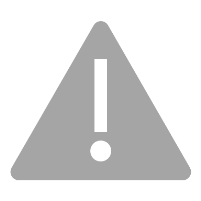 No. of new cases of specific disease
must include the unit of time used in final expression.
Its use is restricted to acute conditions
during a given time period
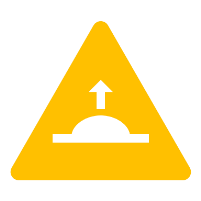 ×	1000
population at risk during that period
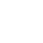 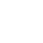 Attack Rate:
Core   Subject
It is an incidence rate, expressed as %. (100)
Used when population is exposed to risk for a limited time period 	such as during an epidemic.
No. of new cases of specified
=	disease	during a specified time interval 	×	100
total population at risk during same interval
Core   Subject
the No. of exposed persons developing the disease within the range of one incubation period following exposure to a primary case.
Secondary Attack Rate:
Index case
Case which come first in notice of the epidemiologist.
Primary Case
First case of the disease in an outbreak.
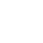 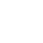 Core   Subject
Refers to all current cases (old & new) existing at a given point in time or over a period of time in a given population.
Prevalence Rate:
Although referred to as a rate, prevalence rate is really a ratio.


Types of prevalence:
Point prevalence
Period prevalence
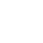 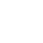 Point Prevalence:
Core   Subject
It is defined as the No. of all current cases	(old & new) of a disease at 	one point in time in relation to a defined population.
Point prevalence=
No.of all current cases of disease(old and new)
	existing at given period of time		× 100 estimated population at the same point in time
Core   Subject
the No. of all current cases (old & new) of a disease during a defined period of time (annual
….)expressed in relation to a defined population.
Period Prevalence:
It includes cases arising before but extending	into or through this period and also the cases arising in the period
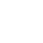 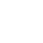 Period Prevalence:
Core   Subject
Total number of existing cases of a disease (old and new)
of specified disease during given period of time 	X	100 Estimated mid interval population at risk
Relationship Between Prevalence & Incidence
Core   Subject
P = I × D
Where
P= prevalence I= Incidence D= duration
Prevalence has been compared with a photograph, an instantaneous record
Incidence has been compared with a film, a continuous record.
Uses of Prevalence
Core   Subject
Helps to estimate the magnitude of health / disease problems
Identify high risk populations
useful for administrative and planning purposes e.g. hospital beds, manpower needs, rehabilitation facilities
Ethics
The Journal of Perinatal Education (JPE): ethics of childbirth and maternity care.
Moral experienced by childbirth educators and other maternity care.

https://www.ncbi.nlm.nih.gov/pmc/articles/PMC3574464/
Research
Measuring morbidity: self-report or health care records?
Prevalence of specific diagnoses such as diabetes.
For other conditions, self-report and consultation records provide different measures of prevalence, and the choice of measure will depend on the morbidity.
https://academic.oup.com/fampra/article/27/1/25/480762
Artificial Intelligence
https://link.springer.com/chapter/10.1007/978-981-99-1414-2_29
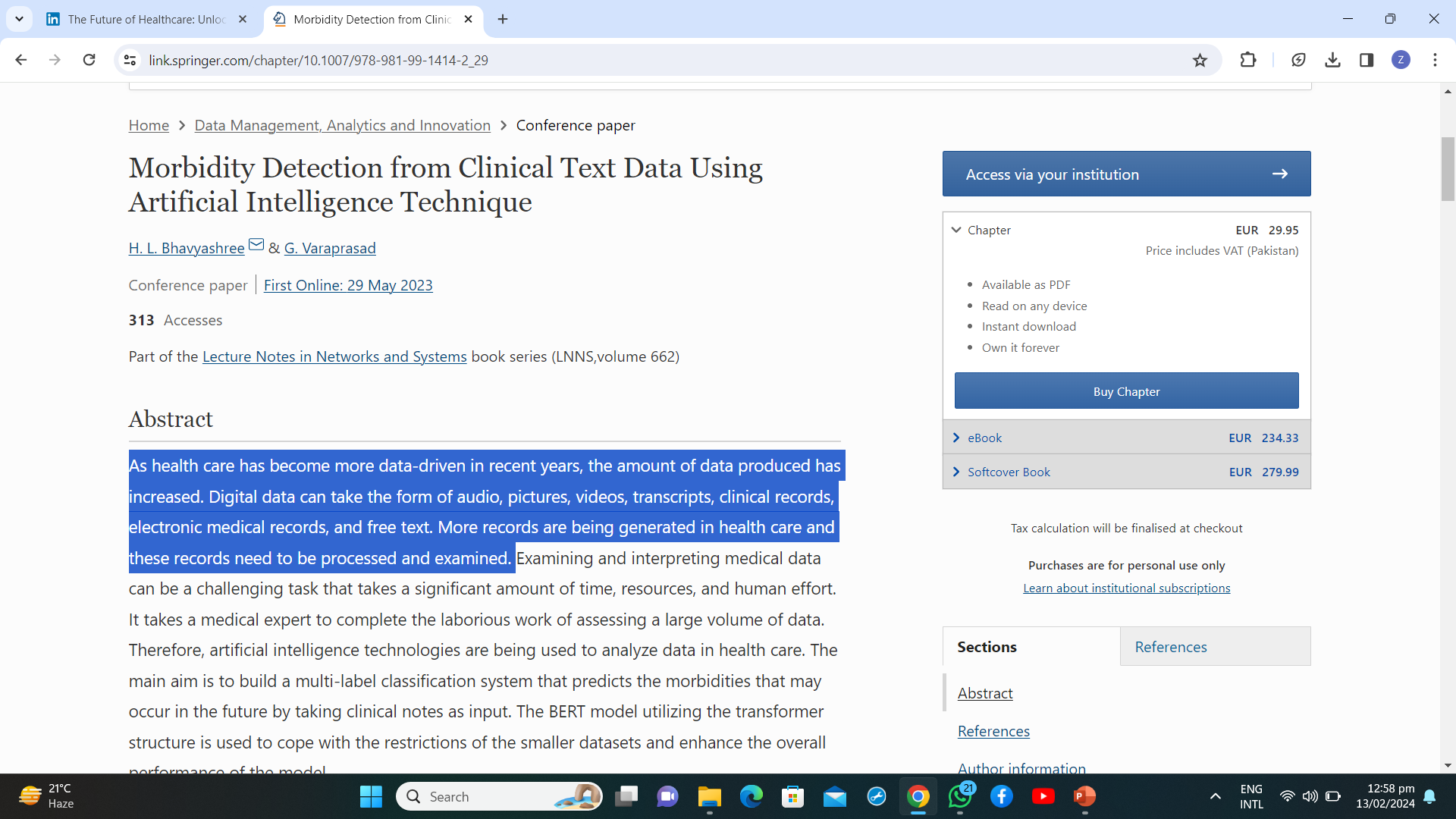 Activity by each group
MCQs:
GROUP A:
Incidence also refers to the new spells or episodes of disease arising in a given period of time. A patient had suffered 3 times with cough and common cold in a year, total exposure of patients to that risk was 100. calculate incidence.
20
25
30
35
40
A village has a total of 100 under 5 children. The coverage with measles vaccine in this age group is 60%. Following the occurrence of a measles case in a child after a visit outside, 26 children developed measles.. Calculate secondary attack rate.
25%
40%
50%
65%
70%
GROUP B:
1. A study starts with 5000 people . Out of these 125 have the disease . What is the prevalence of that disease in the specified time period and per 1000 population.
20
25
30
35
40
In a population of 5000 of a small village in Punjab , incidence of a specific disease is 10 and mean duration of disease is 5 years . Calculate prevalence.
40
50
60
70
80
GROUP C:
In which one of the following circumstances will the prevalence of a disease in the population increase, all else being constant?
If the incidence rate of the disease falls
If survival time with the disease increases
If the recovery of the disease is faster
If the population in which the disease is measured increases
When the exposed individual has a greater risk of disease
In a bulk of hundred children out of whom 28 are immunized 2 of them get measles simultaneously. Subsequently 14 get measles . Assume the efficacy of the vaccine to be 100%. Caculate secondary attack rate.
5%
10%
20%
21%
24%
Scenario:
An epidemic of cholera was noted in remote village of Punjab in the 	month of July 2022.. Total population reported who were exposed to 	develop that disease were 1250,out of which 478	cases of cholera 	were diagnosed..
What type of special incidence rate is applied to this scenario.
Calculate that incidence rate
What are the uses of incidence rate
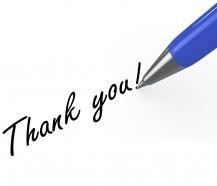